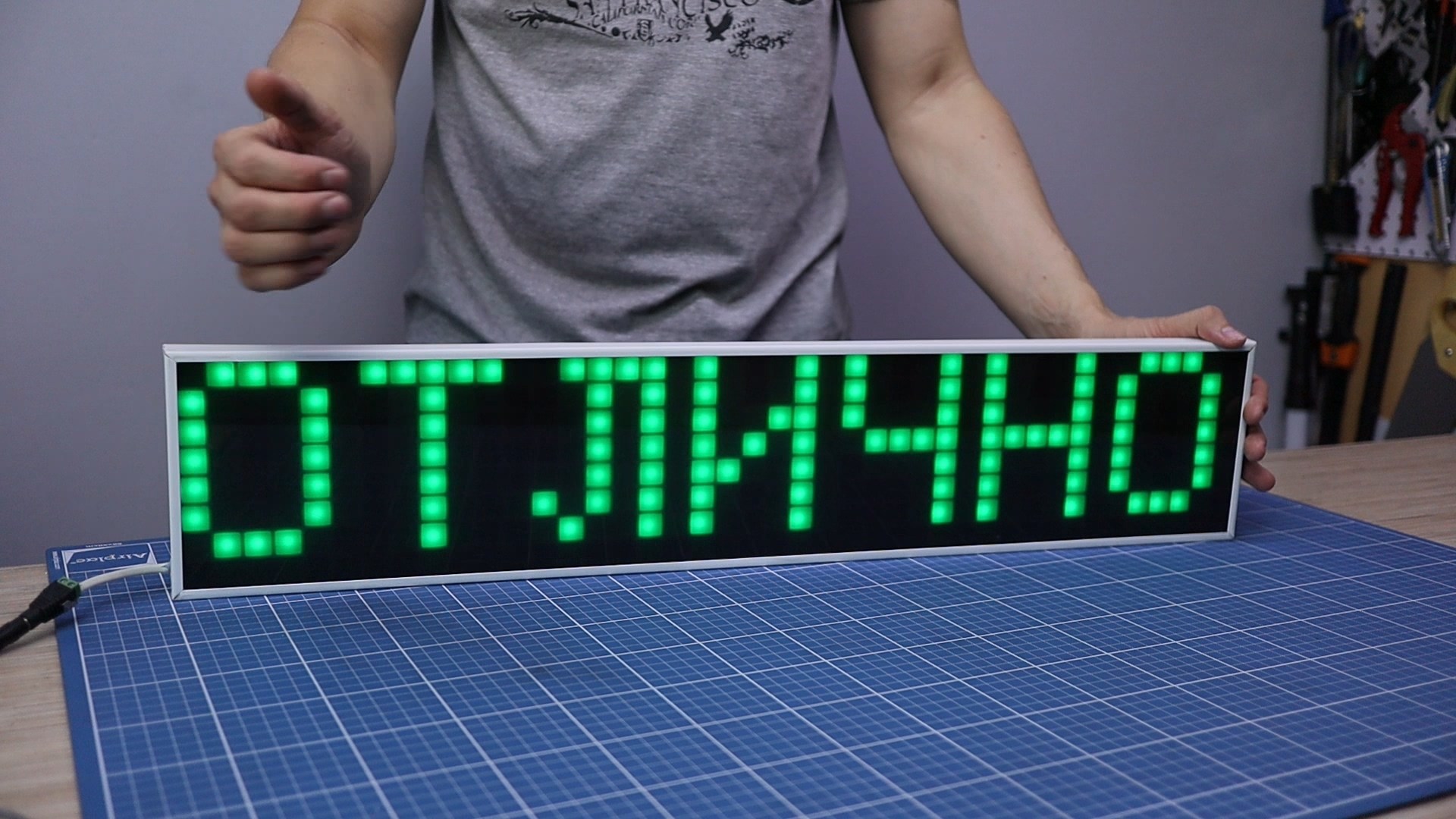 Электронное табло
Выполнили студенты 3 курса ЛФ ПНИПУ группы ЭВТ-17-1б:
Застава Ю.А., Герко Е.Н., Старогородцев А.Д., Носков С.А.
Что это?
проектируемое изделие представляет собой аппаратно-программный комплекс, предназначенный для отображения текстовой информации в виде бегущей строки, управляемый через телефон на платформе "андроид" при помощи "блютуз". Данное устройство нужно для спортивного зала учебного заведения "ЛФ ПНИПУ".
Актуальность
В нашем учебном заведении в спортивном зале кроме занятий физической культуры проводятся различные мероприятия. В рамках нашего учебного заведения табло может  выводить информацию на себя в виде бегущей строки, например: счет при игре, важную информацию, рекламу различных проектов и мероприятий нашего вуза и тд. Данное устройство не ограничивается применением в спортивном зале, а так же может быть задействовано в других мероприятиях и помещениях на усмотрение работников вуза.
Реализация
Само табло состоит из:
 Контроллер Arduino NANO
 Блок питания на 5 вольт
 Блютуз модуль 
 Управляемая светодиодная лента
 Каркас
Схема проекта
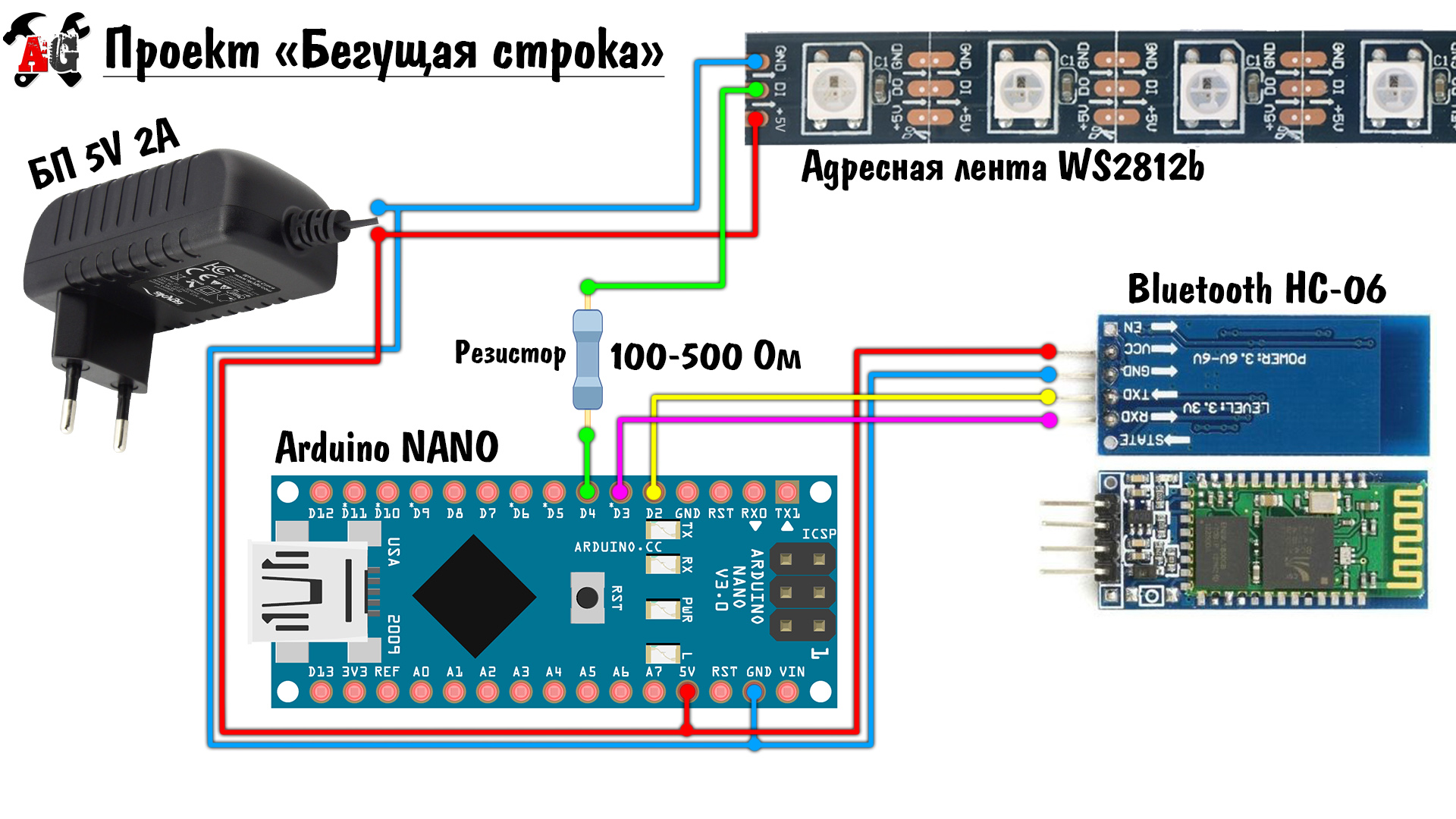 Схема пайки адресной ленты
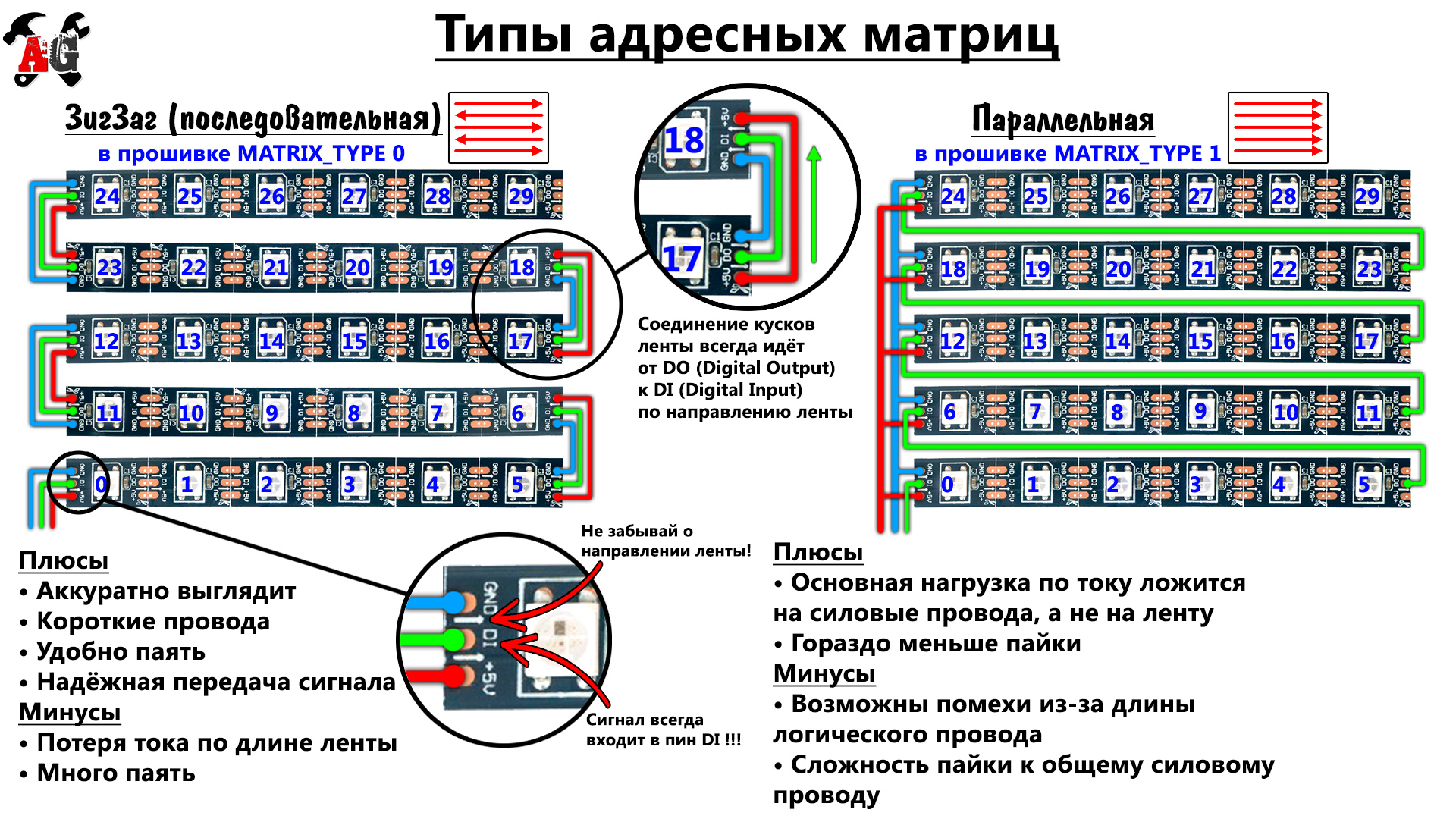 Принцип работы
Спаянная лента представляет собой матрицу, которая и будет экраном. Работает она от 3 проводов( +, -, управление). 
Управление подсоединяется к контроллеру , провода для питания подсоединяются к блоку питания и к контроллеру с блютус модулем(команды выполняются за счет кода загруженного в контроллер).
После того как будет подключено питание мы через блютус модуль сможем задать текст который будет виден на экране.
Сборка матрицы
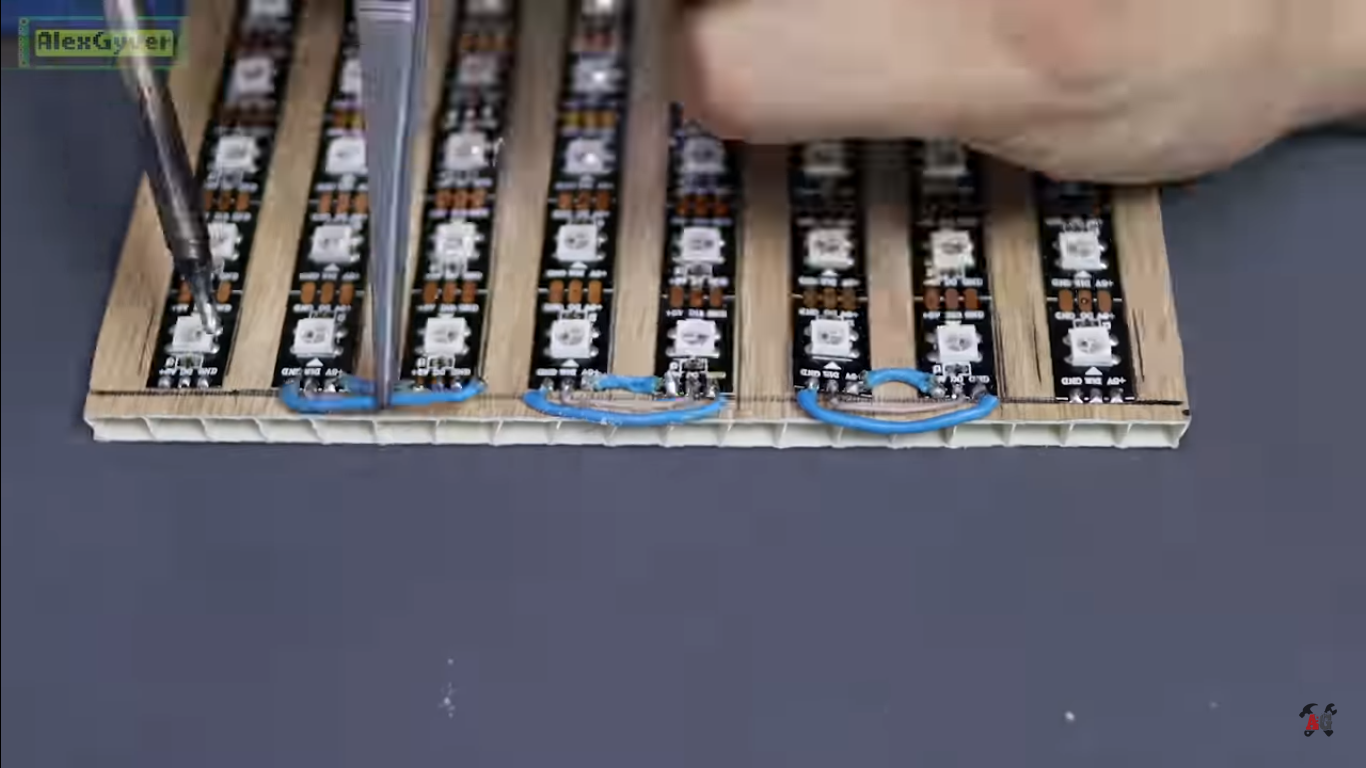 Сборка контроллера
Работа устройства
Выводы
В ходе данной работы были получены знания и навыки при работе с электронными устройствами, а так же с АРДУИНО;
Данное устройство собранно и работает;
Аналогичные устройства можно собирать и использовать в дальнейшем для различных нужд университета и не только.
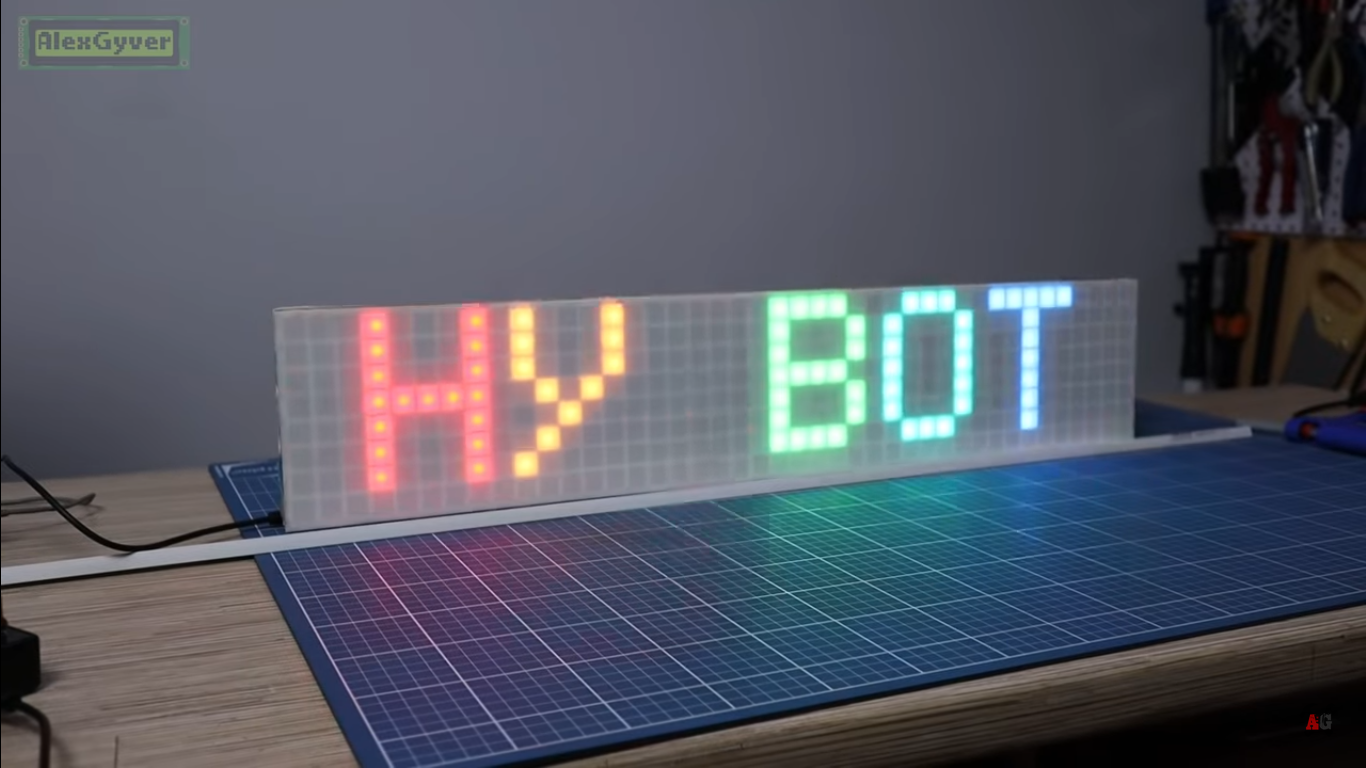 Спасибо за внимание